Summary of Results from Group 8
Investigated Microbiome India after Arrival
Group no. 8
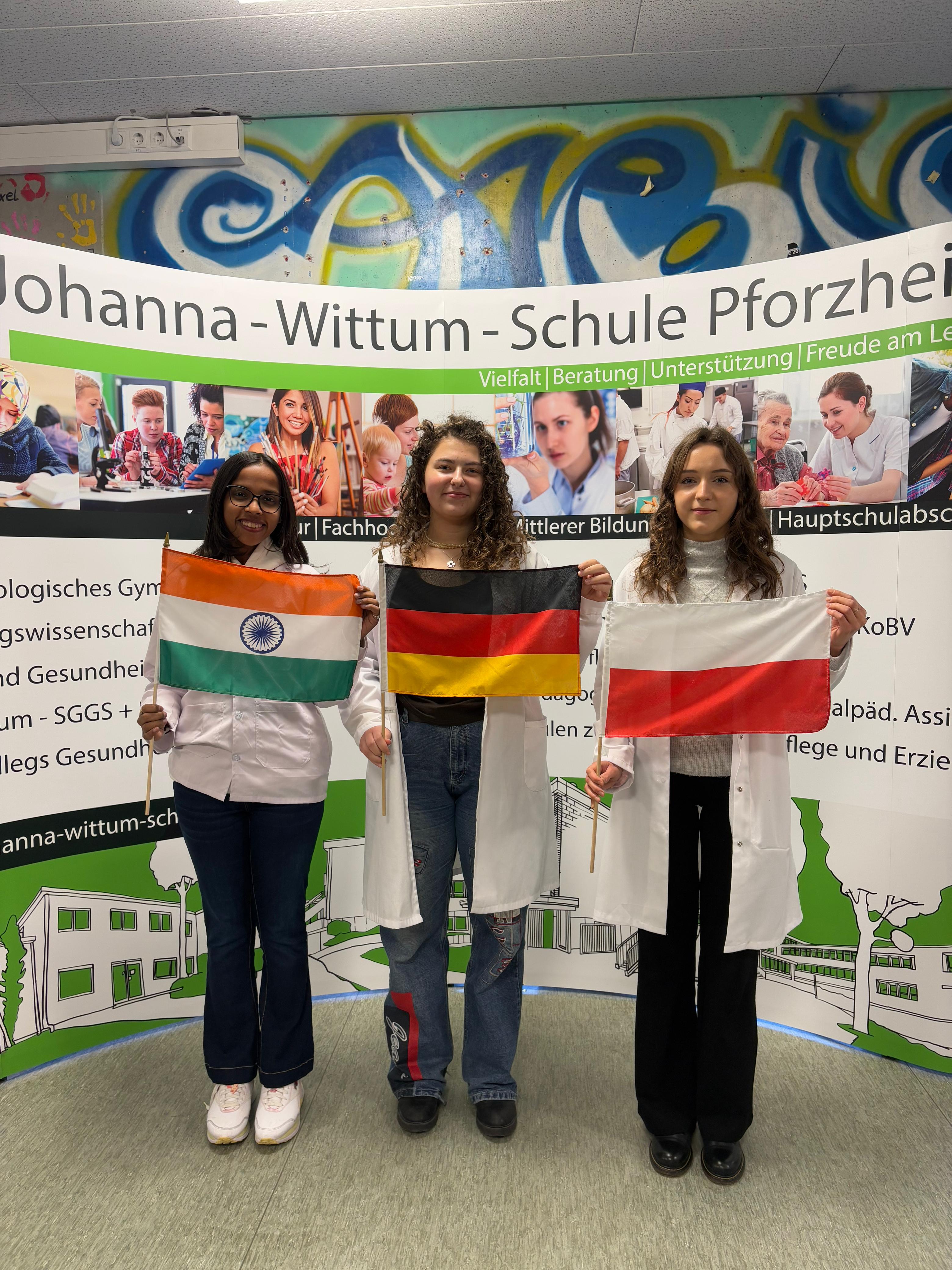 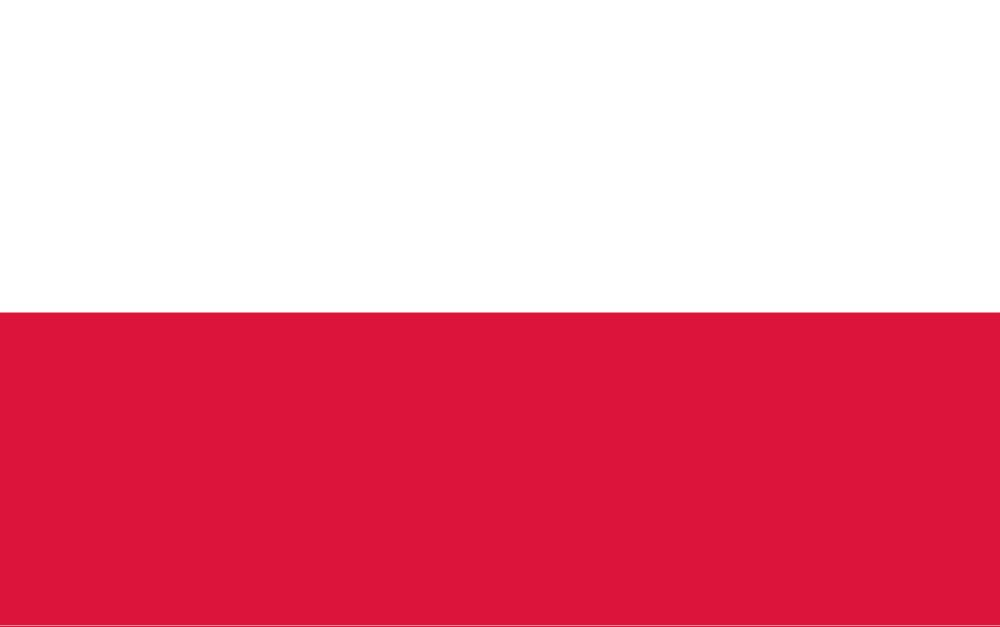 Oliwia Olczyk
Poland

Nabhangi Deshkar
India

Selin Müller [Mentor]
Germany
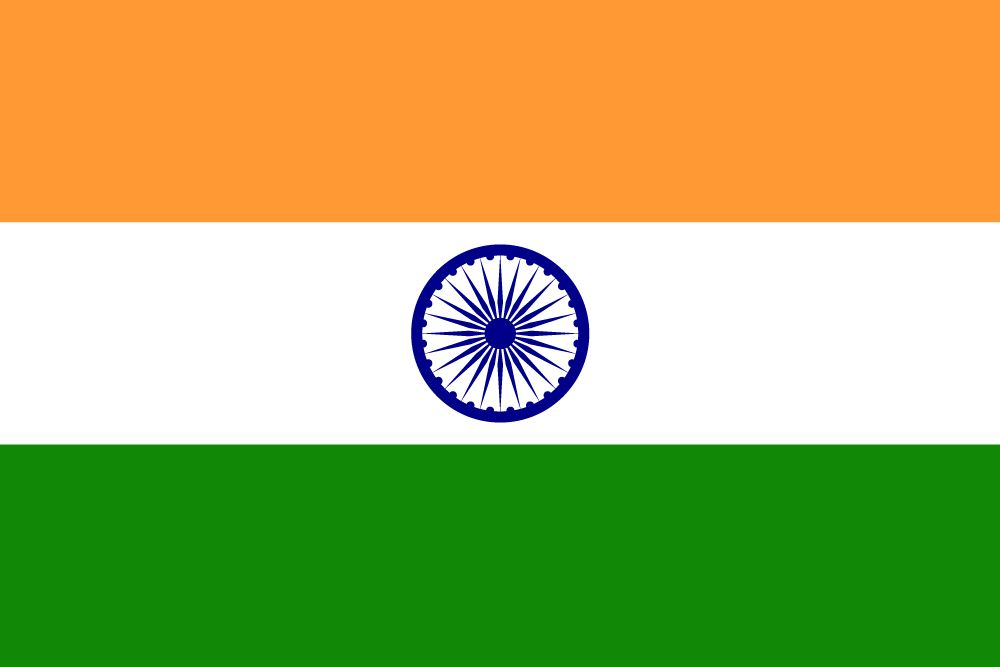 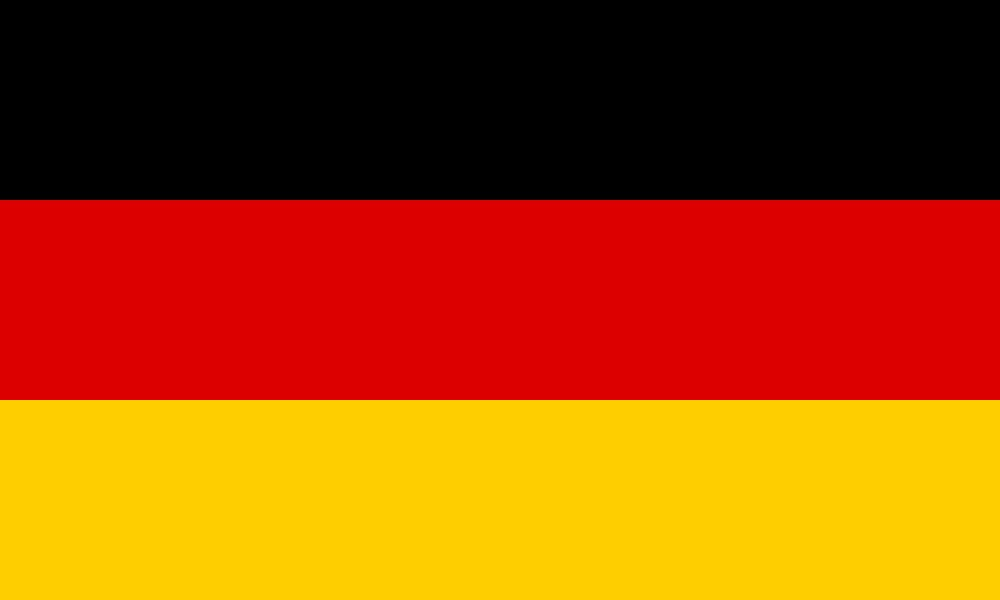 Photo of petri dish with investigated microbiome from Indian students taken in Germany
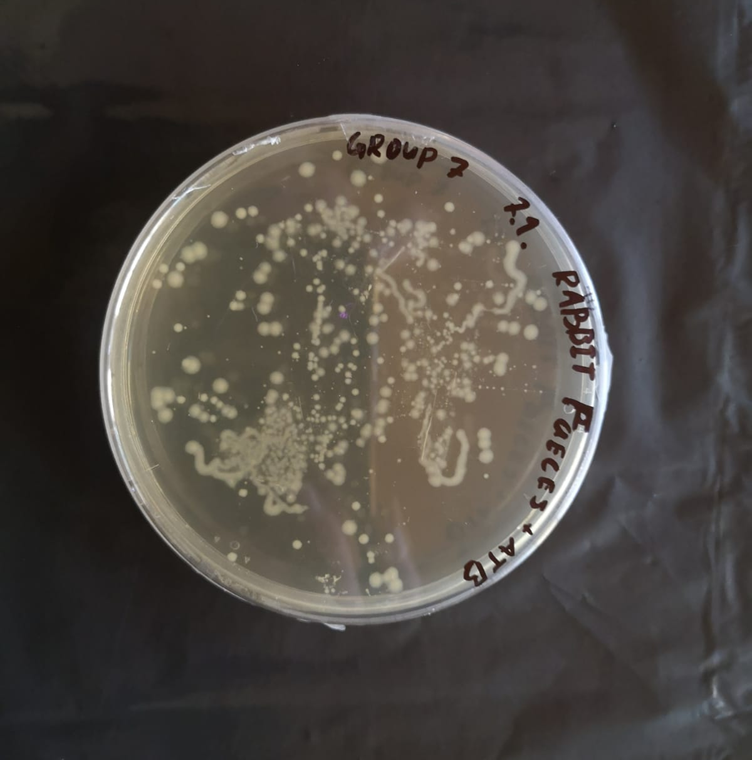 [Speaker Notes: Groups with finger microbiome have the information which sample did they get
Groups with different microbiome have to figure out which sample they got, so the name on the petri dish should be hidden]
PCR Result – Gel Electrophoresis
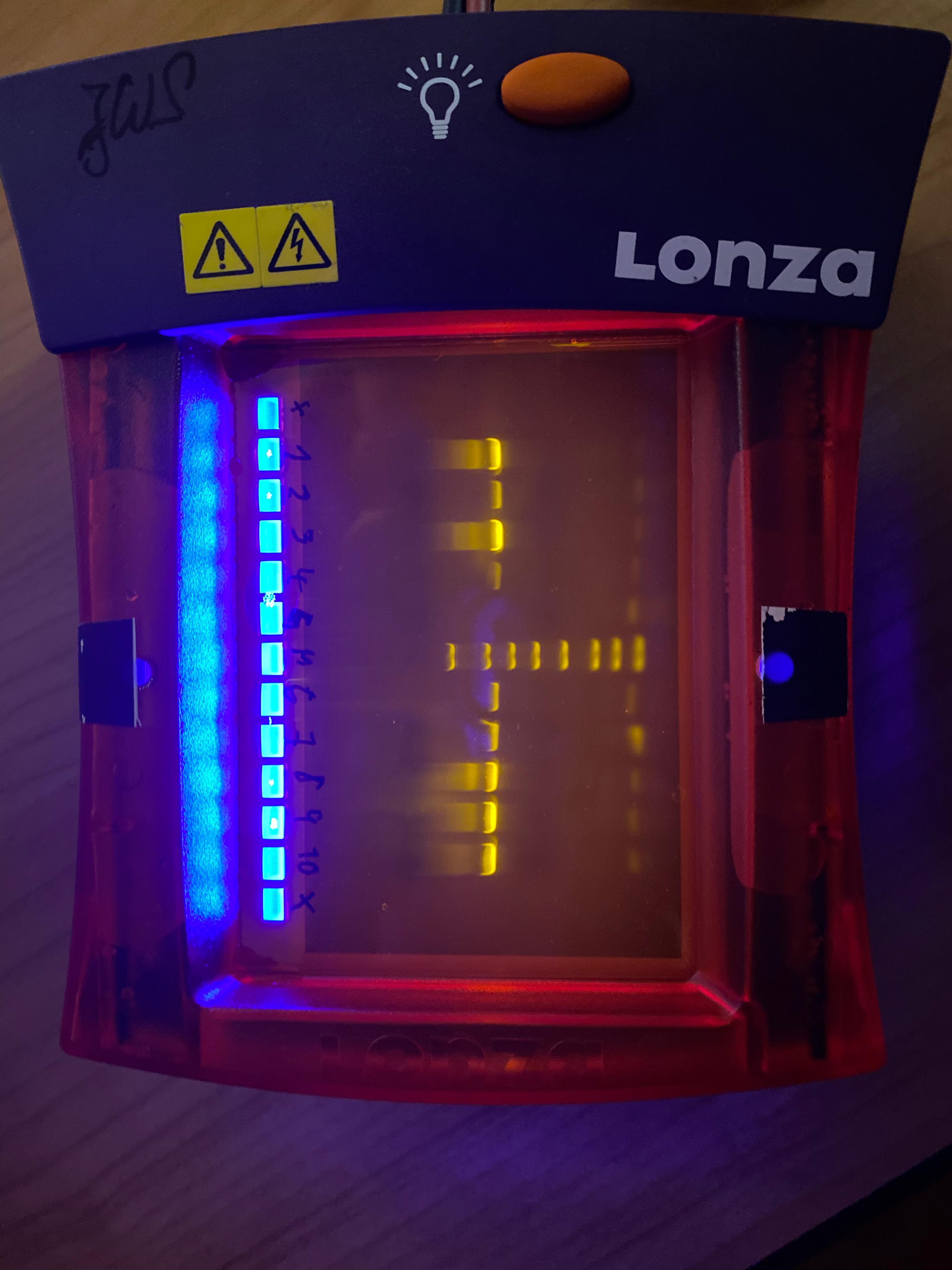 OBSERVATION: we see a band on  1500 bp and primers at the bottom
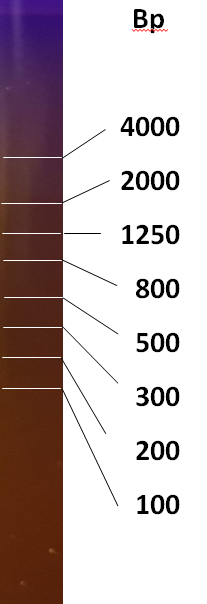 EVALUATION: the 16S rRNA gene was amplified
1500 bp
CONCLUSION: the PCR was successfull
M
G8
Evaluation by Epi2ME
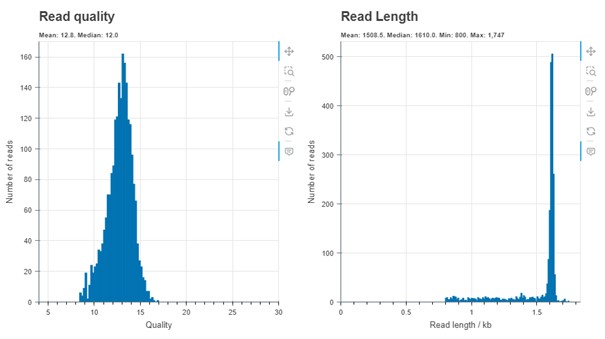 OBSERVATION: the system read our DNA
EVALUATION: read length 
[~1.6 kb] and read quality [12.8]
CONCLUSION: we can continue with investigating the species of bacteria
Evaluation by Epi2ME
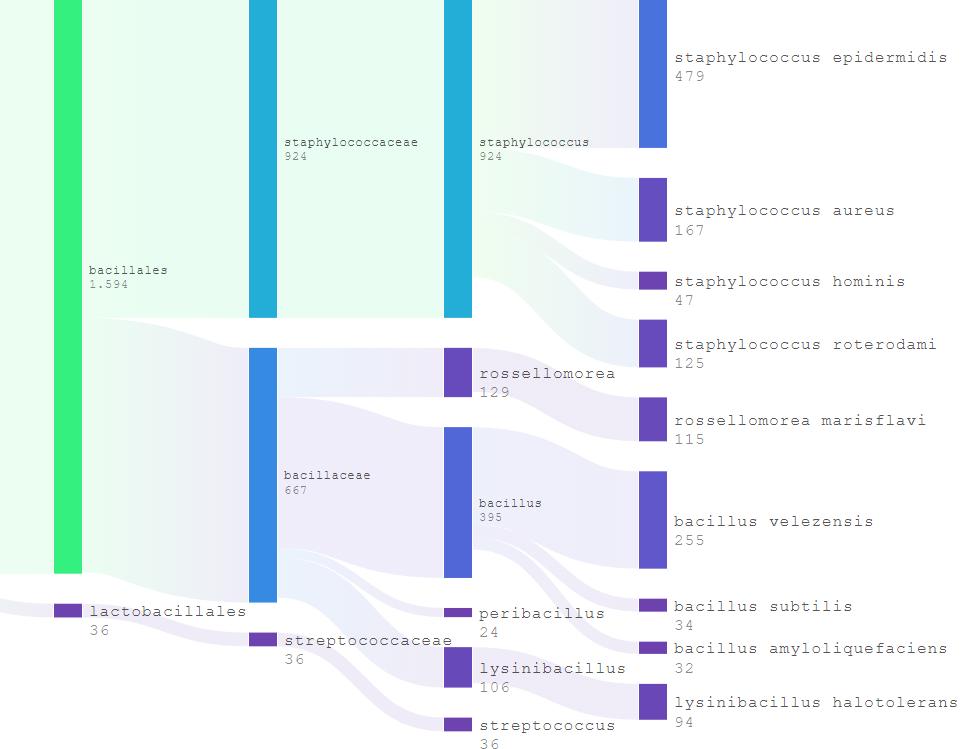 OBSERVATION: the system identified species of bacteria: Staphylococcus and Bacillus
EVALUATION: amount of different bacteria (9), names of the species with higher representation, quantity
CONCLUSION: we conclude our sample was taken from the right thumb of students from India in Germany
Top 5 represented bacteria
[Speaker Notes: N is an absolute number]
Comparison of finger microbiomes depending on location
Thank you for your attention!